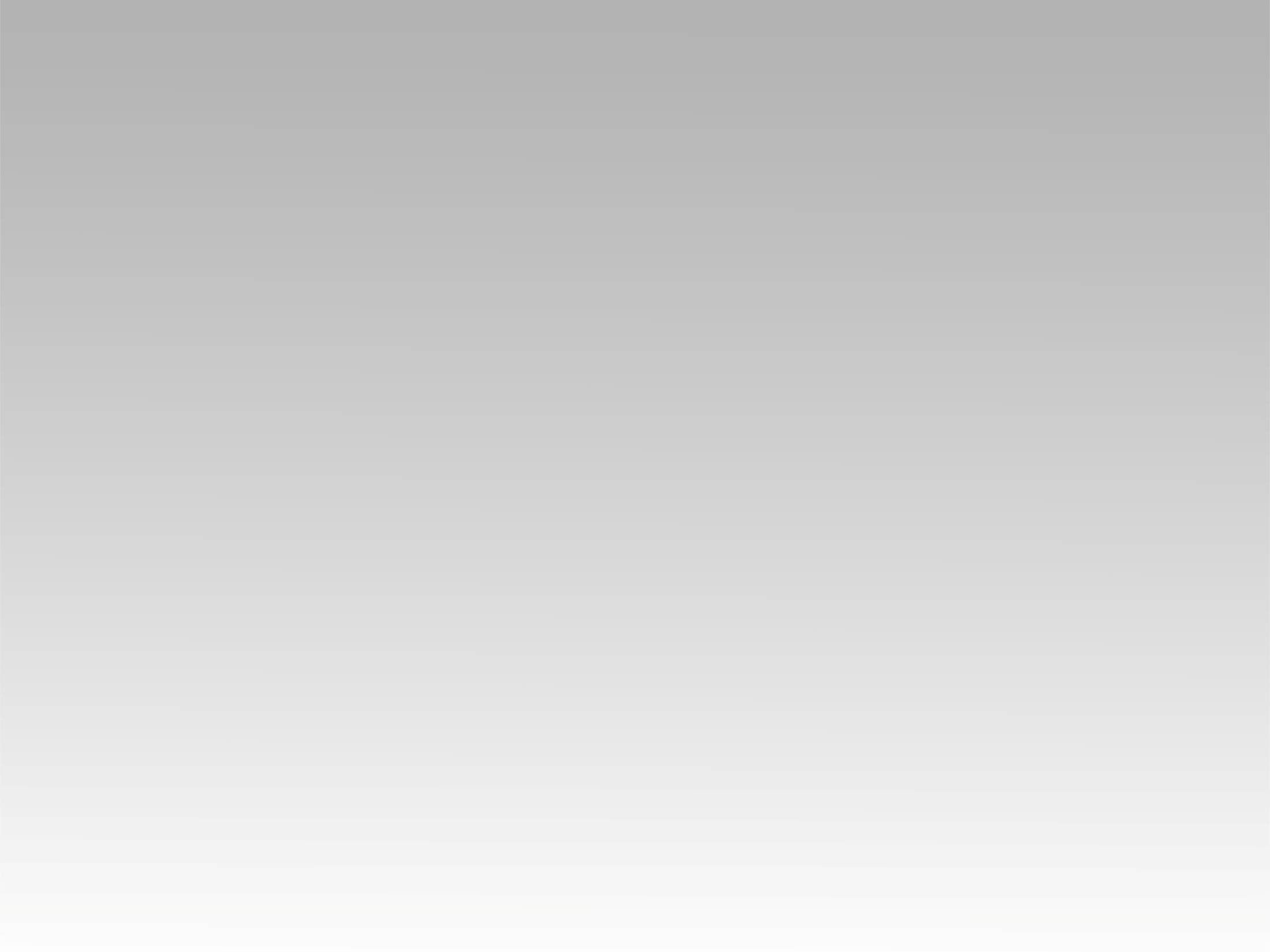 ترنيمة 
أنا الرب قد دعوتك بالبر
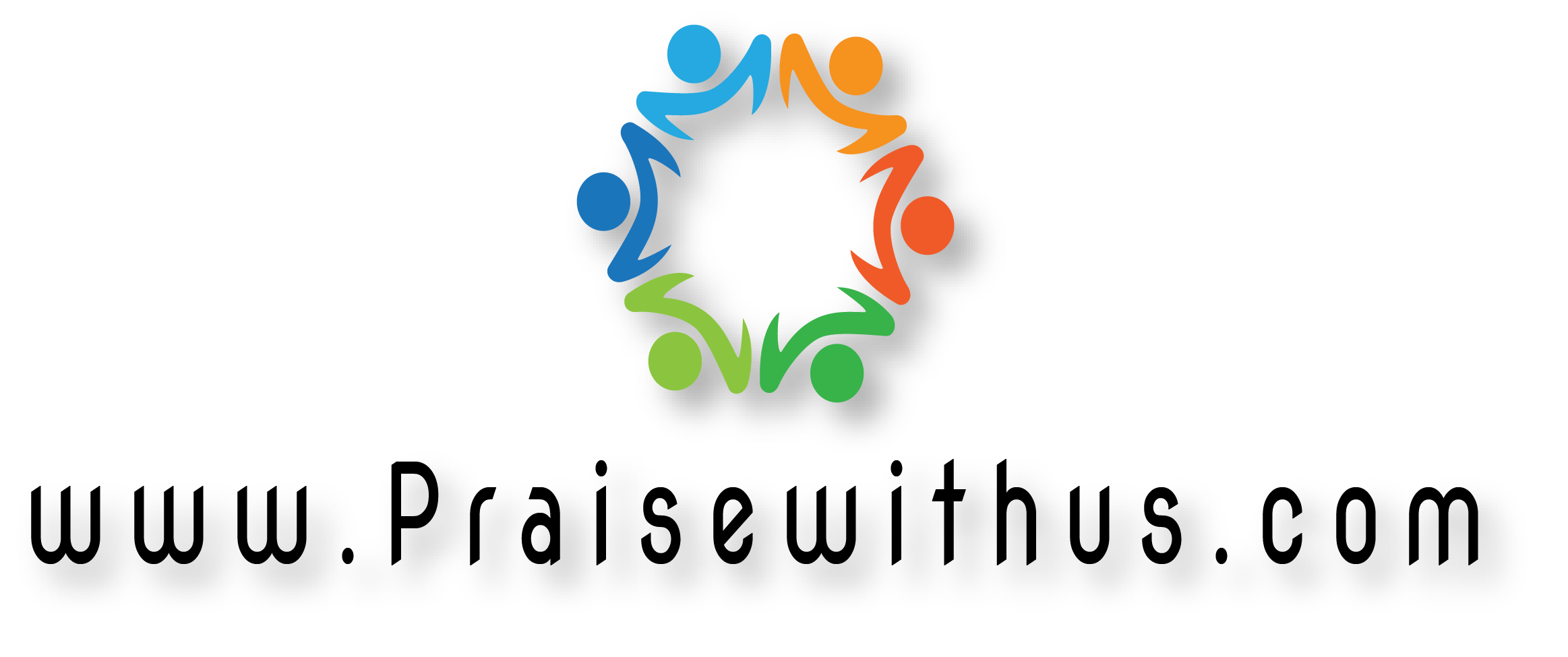 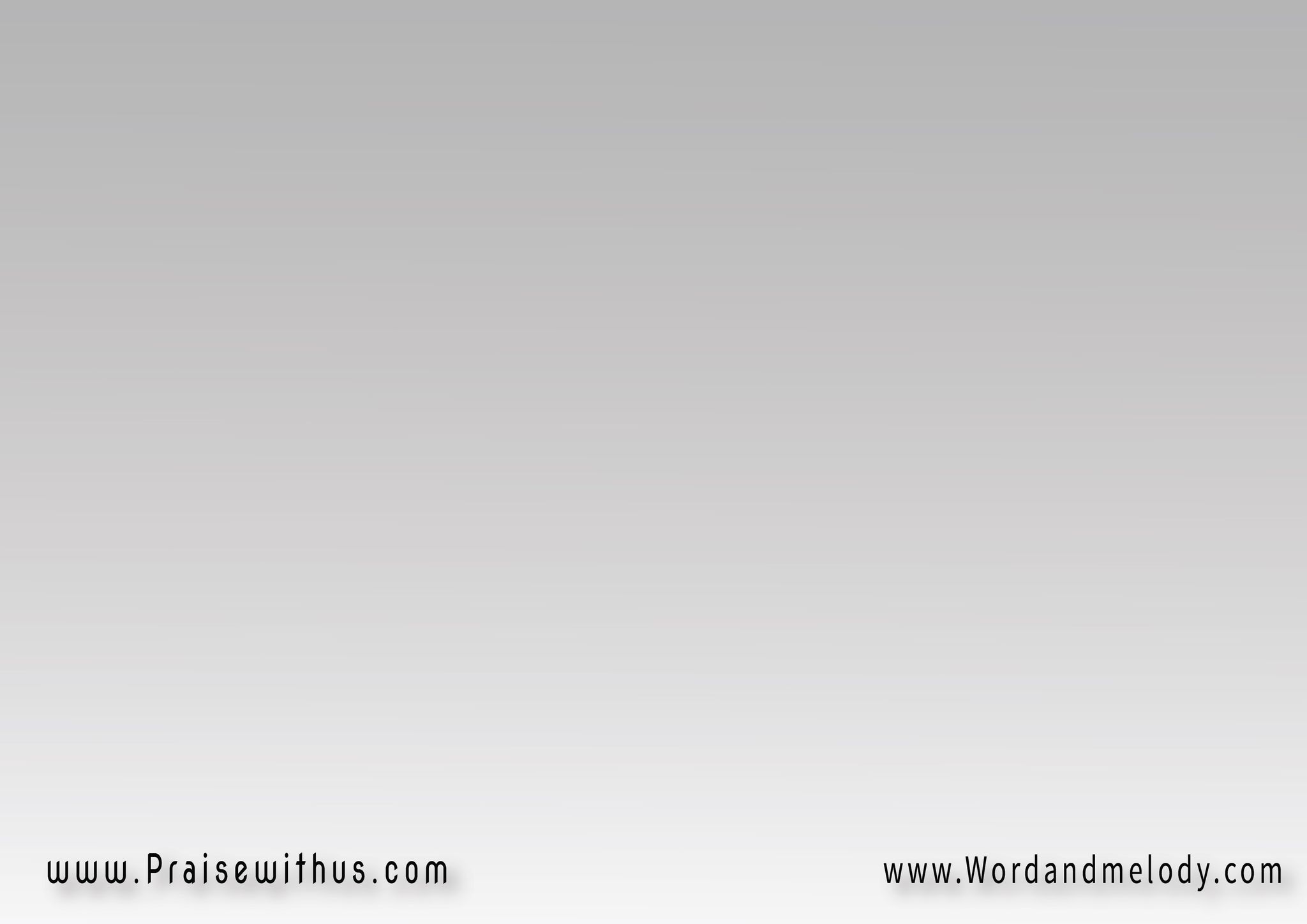 (أنا الرب قد دعوتك بالبر 
فأمسك بيدك واحفظكوأجعلك عهداً للشعب 
ونوراً للأمم)2
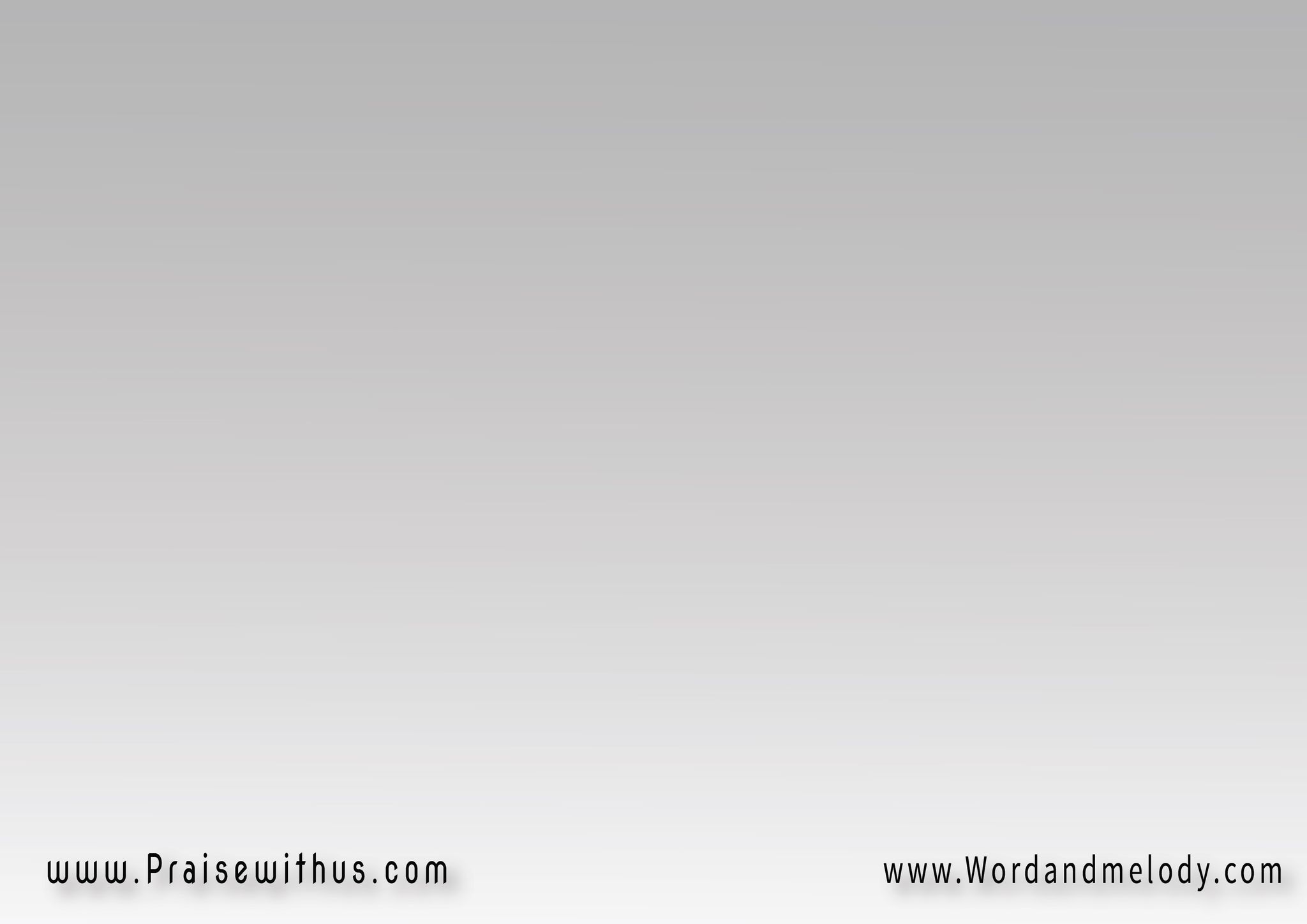 (لا تخف لأني فديتك 
دعوتك بإسمك)2[(أنت لي)3 
لأني فديتك]2 
لا تخف
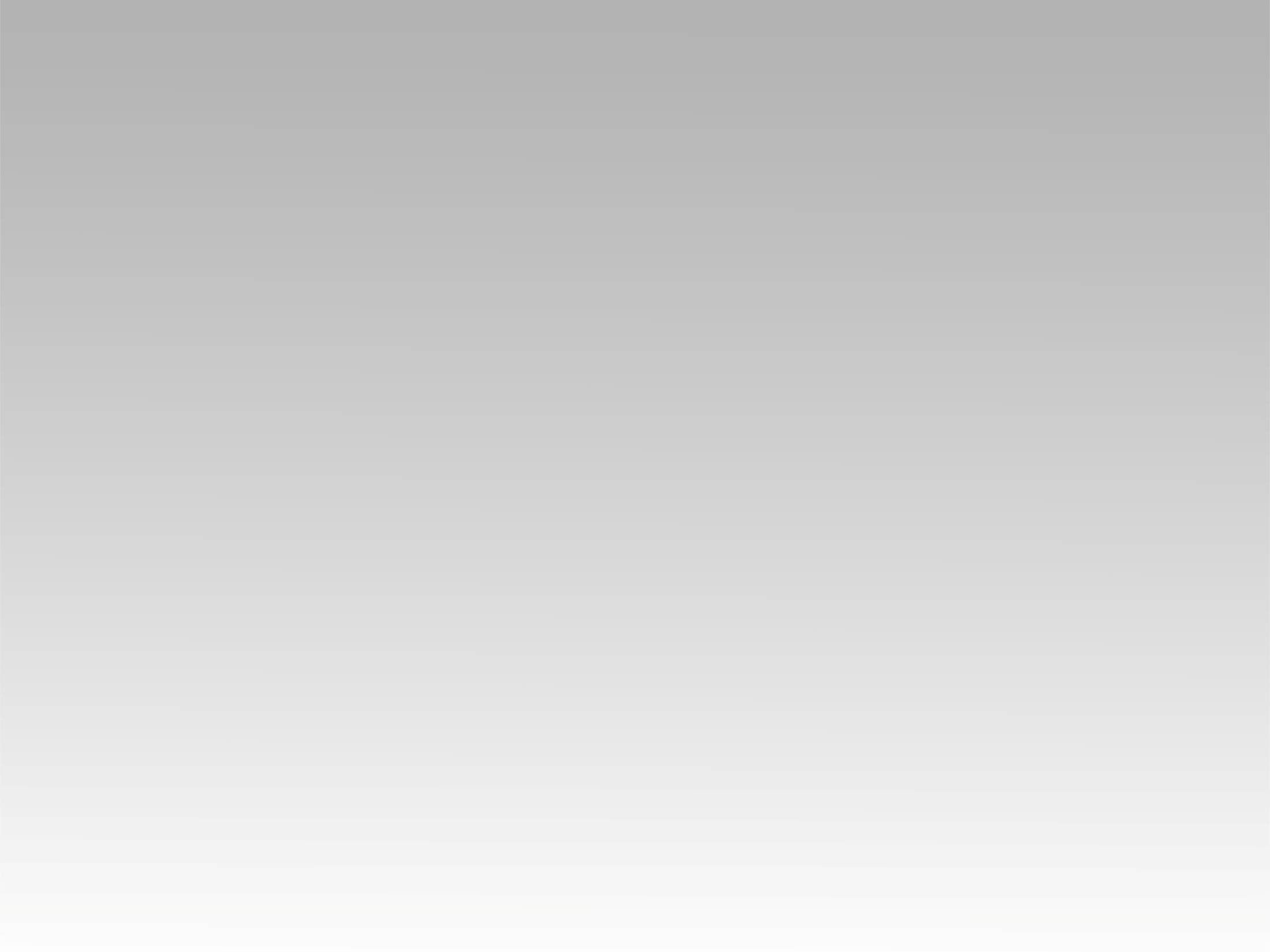 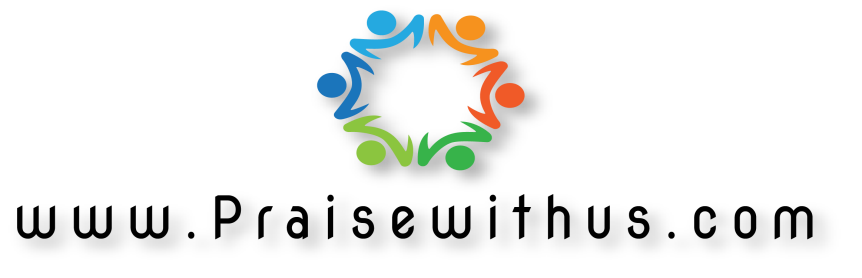